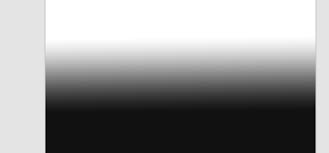 supporto fiduciario personale
Via Padova 35030 Tencarola (PD)  Italy
              Tel. 0039 (0)49 8687010
              Partita Iva 01375980289
          giorgiocanellasfp@gmail.com
                www.giorgiocanella.it
Giorgio Canella
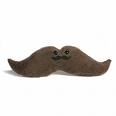 …..la vita è una sequenza di decisioni …..che ne determinano la qualità !
Note importanti
Ad esclusione dei servizi a parcella oraria  relativi alla fornitura di informazioni tecniche 
e opinioni generiche,  l’erogazione di tutti  i servizi è preceduta dalla consegna di 
documentazione  contrattuale e precontrattuale e da preventivo scritto.

Privacy: eventuali dati raccolti NON vengono trasferiti a terzi per nessun motivo e 
tutti  i dati relativi al responsabile del trattamento e l’indirizzo per il recesso sono
indicati nella documentazione che viene consegnata nel corso del primo incontro.

Il primo incontro, informativo, di durata non superiore a 60 minuti, è gratuito e Non
 impegna nessun delle parti.
Ulteriori informazioni rispetto a quelle pubblicate nel presente sito potranno
essere fornite a chi ne faccia richiesta  telefonica o via email a 
                                                                                    giorgiocanellasfp@gmail.com
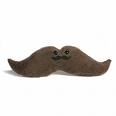 CHI SONO E COSA FACCIO
Sono un ragioniere !
Non sono uno psicologo .
Per alcuni decenni ho lavorato nell’area delle soluzioni a esigenze finanziarie (indebitamento e investimento), patrimoniali, assicurative e di pianificazione; sono entrato nelle aziende  e nelle case  della gente e, in più di qualche caso, sono «entrato» anche  nella vita di Persone e Famiglie che hanno condiviso gioie, speranze, dolori, progetti,  delusioni, preoccupazioni e successi.
Questa esperienza mi ha fatto comprendere che le Persone vengono prima dei numeri  ma che i numeri non possono essere trascurati perché, spesso, i numeri condizionano la qualità della vita; così, oggi, mi propongo come  Professionista fiduciario in qualità di :
Fornitore di informazioni tecniche e opinioni generiche  relative a prodotti finanziari di investimento o di indebitamento, assicurativi, previdenziali e contratti  di vario genere.
Pianificatore per singoli obiettivi o per obiettivi di vita (Life planning) e Bilancio familiare
«Confidente personale» per chi intende instaurare un rapporto fiduciario 
Seminari di formazione, area pianificazione e life planning, per Professionisti.
NON VENDO PRODOTTI, NON METTO MANO AGLI AVERI DEI CLIENTI, NON SPONSORIZZO MARCHI
                                       COMPENSO A PARCELLA PAGATA SOLO DAL COMMITTENTE
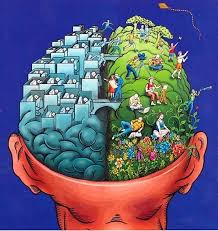 A volte non è questione di «conoscenza», anzi….più spesso è una 
questione di equilibrio…equilibrio tra  emozioni e razionalità.

Un punto di osservazione diverso e due occhi in più possono aiutare
a vedere le cose  in modo diverso, ad avere un confronto: la meta 
la devi decidere Tu, io ti posso aiutare a identificare le priorità, i mezzi  e i percorsi,  a valutare quale impatto hanno le tue singole 
scelte sul tuo «contesto» e sulla qualità della vita Tua e dei Tuoi cari.

MA  la decisione finale resta sempre e comunque a Te…che, però,
potrai contare, fin quando lo vorrai, su un «osservatore» che verifica
che il cammino che hai deciso di percorrere per raggiungere le tue mete mantenga la rotta  e che le «sirene» non ti distraggano.
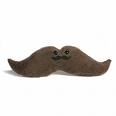 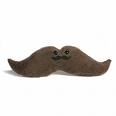 ECCO ALCUNI TEMI SUI QUALI CI POSSIAMO CONFRONTARE  

Le tutele: vuoi verificare se  il tuo capitale umano, i tuoi cari e i tuoi beni sono  sufficientemente protetti?
La crescita e lo sviluppo:- desideri verificare se la composizione del tuo patrimonio è coerente rispetto alle  tue necessità e se le aspettative che hai circa lo sviluppo del tuo patrimonio sono ragionevoli ? - desideri verificare  se il trattamento che  I  tuoi fornitori di servizi bancari, finanziari, assicurativi etc  ti riservano è accettabile?- Hai qualche dubbio sulla efficienza di certi prodotti che hai sottoscritto o che i tuoi fornitori ti stanno proponendo? ?- Il tuo indebitamento è davvero giustificato? - Conosci i numeri del tuo BILANCIO FAMILIARE? -Le linee di credito che stai utilizzando per  far fronte al tuo indebitamento sono efficienti? - Il tuo tenore di vita è coerente col tuo progetto di vita e le tue risorse? -Le tue scelte lavorative o imprenditoriali sono in linea col tuo progetto di vita? - La tua casa: una gioia o un peso?   E la previdenza?       Eccetera.
Il cambiamento: che fare per  limitarne i traumi e valorizzare  i vantaggi…non sempre si riesce a guardare 
                                                                                                                                                                      oltre…proviamoci.
Il contenzioso: c ‘è qualche tensione con  un familiare, un socio , dei fornitori  o degli intermediari ma non vuoi ricorrere alle vie legali?
Il dopo di noi: hai già dato disposizioni (testamento) per quando non ci sarai più o vuoi che sia lo Stato a decidere per Te?
Coordinamento: temi che alcune delle tue scelte si sovrappongano e desideri che qualcuno le coordini e le supervisioni insieme a Te per incrementarne l’efficienza?
Controllo: vorresti che qualcuno ti affiancasse nel controllo di alcune delle tue attività ?
Pianificazione:   progettare la vita che vuoi contando sulle risorse che hai….studiare percorsi e ricercare mezzi per raggiungere le tue mete  tenendo conto del contesto complessivo della tua vita, con l’obiettivo di mantenerne o migliorarne sia l’equilibrio che la qualità. (Goal based planning & Fiduciary Life planning)
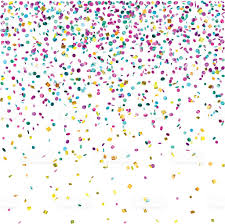 La vita è una sequenza di decisioni
che ne determinano la qualità
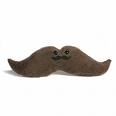 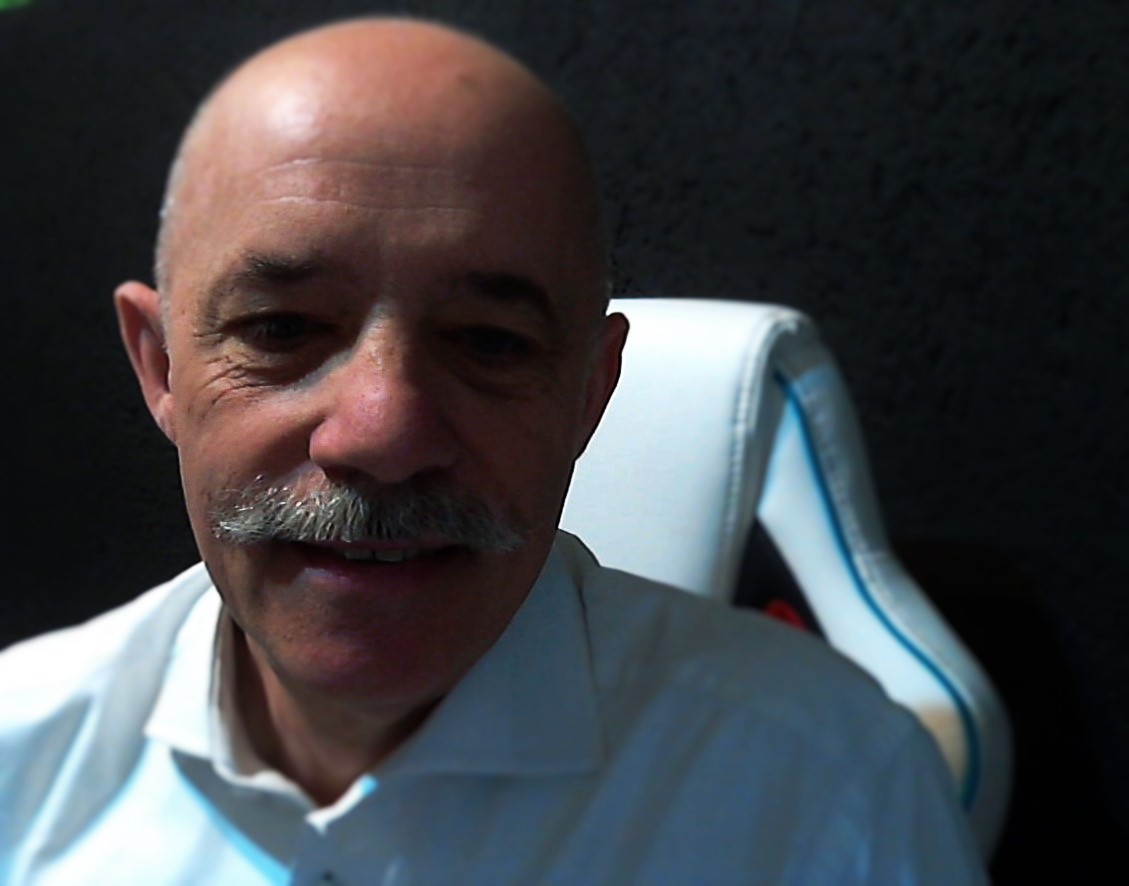 se cambi il punto di osservazione
 puoi avere una  diversa visione
delle cose e se ai tuoi occhi ne 
aggiungi altri due puoi 
contare  anche su una 
seconda opinione  e su un confronto  utile  a prendere le Tue
decisioni
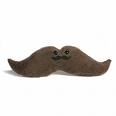 Giorgio Canella
    «supporto fiduciario personale»
giorgiocanellasfp@gmail.com
Grazie per la visita
www.giorgiocanella.it
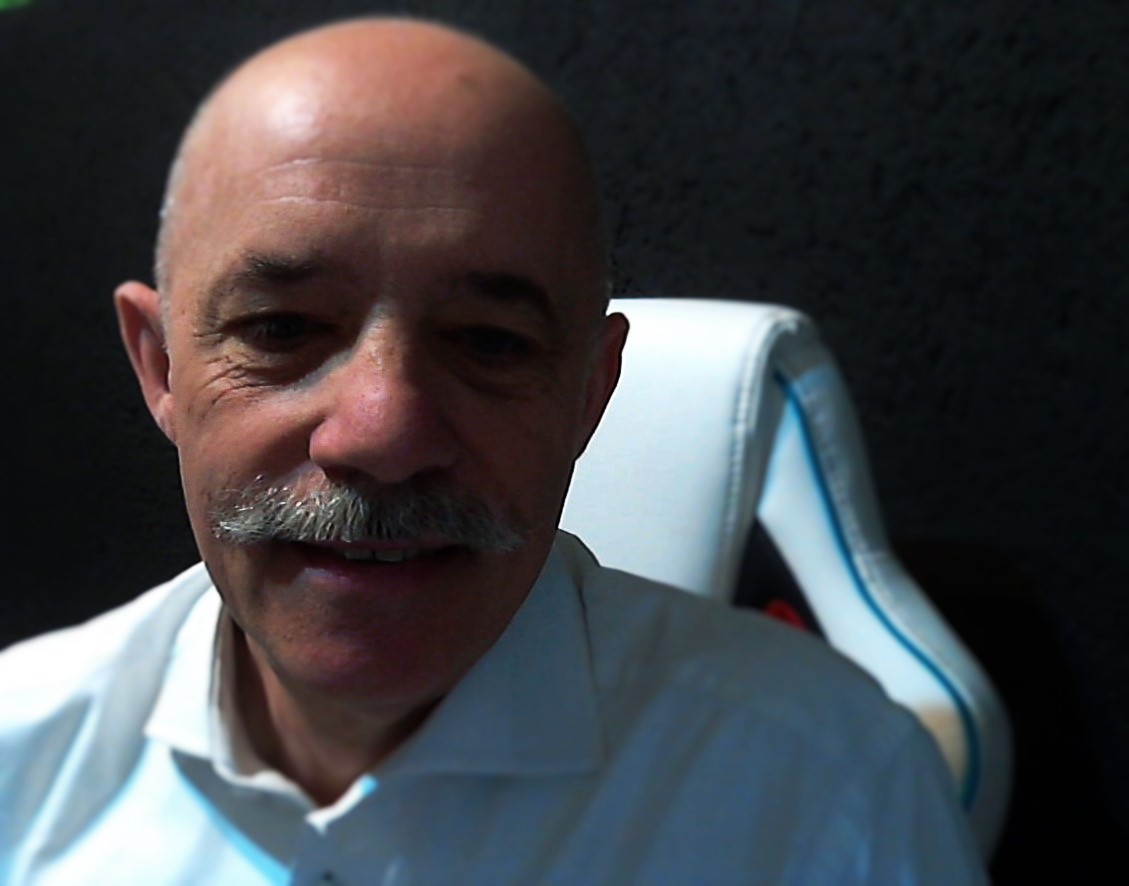 La vita è  una sequenza di decisioni…
…………………………..che ne determinano la qualità
se cambi il punto di osservazione  potresti avere una  diversa visione  delle cose e se ai tuoi occhi ne  aggiungi altri due puoi contare  anche su una seconda opinione  e su un confronto: se, dopo questo confronto, la tua visione  delle cose non cambia, hai avuto delle conferme…se cambia, ne puoi tenere conto….e il tutto, probabilmente, ti può aiutare a prendere decisioni con più fermezza  e consapevolezza.
eccomi !
Giorgio Canella  - supporto fiduciario personale
Via Padova  35030 Tencarola (PD). P. Iva 01375980289
Tel. 049 8687010   E. mail  giorgiocanellasfp@gmail.com